Lab activities @LNFStatus Report
A. Calcaterra, R. de Sangro, G. Felici,
G. Finocchiaro, P. Patteri, M. Piccolo
INFN LNF

XIV SuperB General Meeting

DCH-I parallel session 
LNF, 27 September 2010
Experimental Setup
Prototype 1
 6x4 hexagonal cells à la BABAR
Guard wires to ensure uniformity of electric field among cells
Aluminized mylar windows on entrance-exit faces
small gas volume
low rate on cosmics
fast gas mixture switching times
LST Telescope:
 Two identical assemblies of 26 tubes each
 3 cm diameter, 100 μm wires
 40%-60%  Ar-iC4H10 mixture
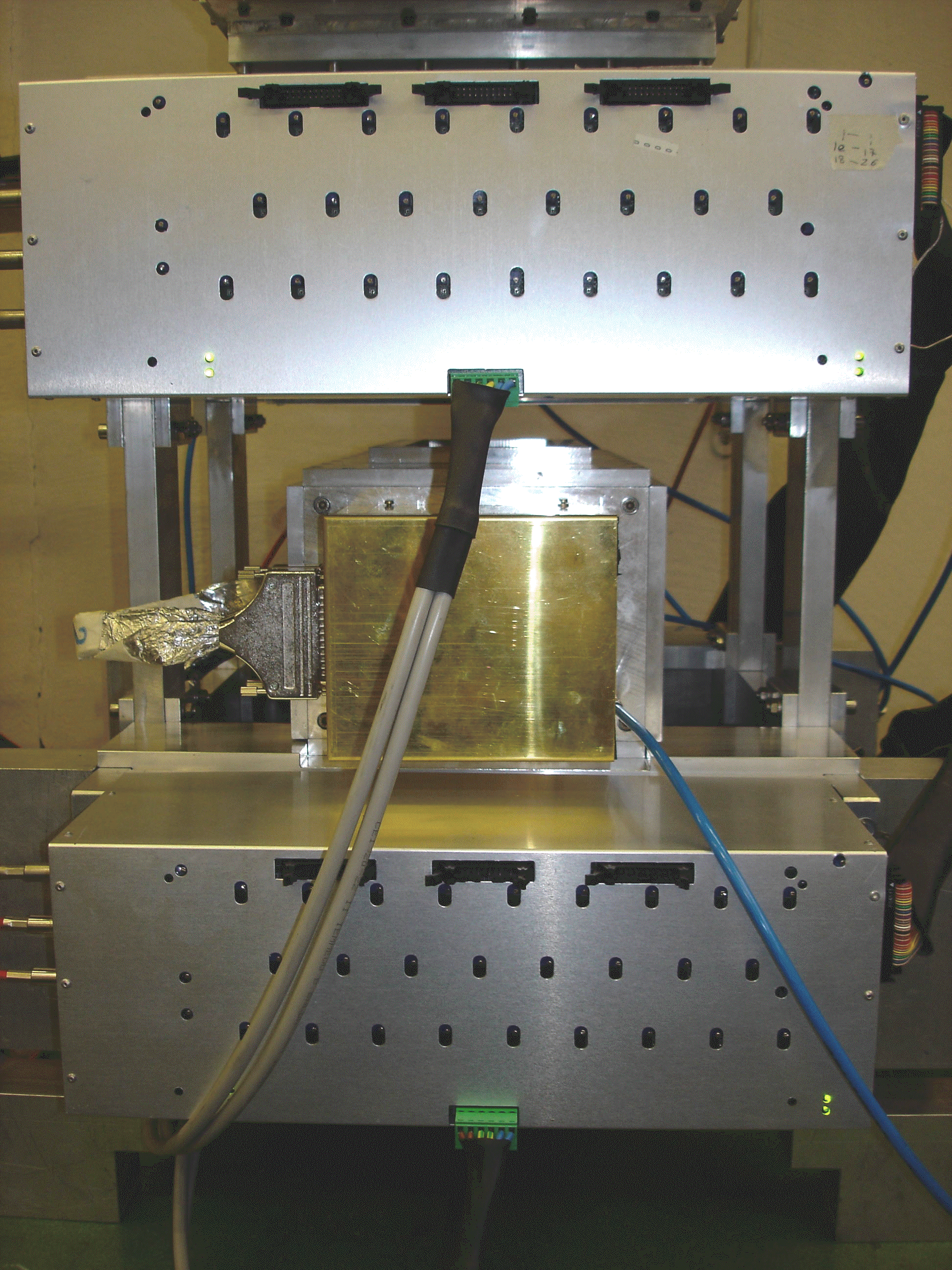 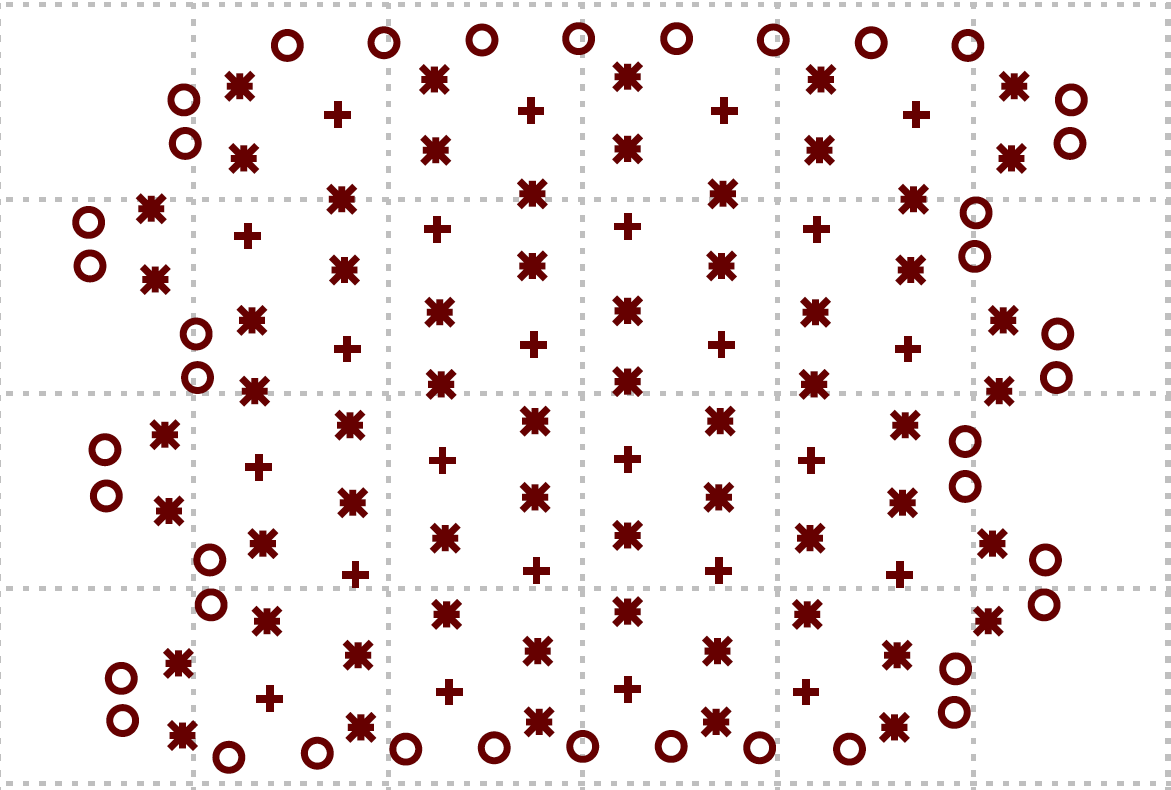 27/09/2010
G. Finocchiaro
2
Tracks reconstructed in the telescope
Al-Mylar
windows
10cm lead
pcut~150MeV/c
27/09/2010
G. Finocchiaro
3
Space-time relations
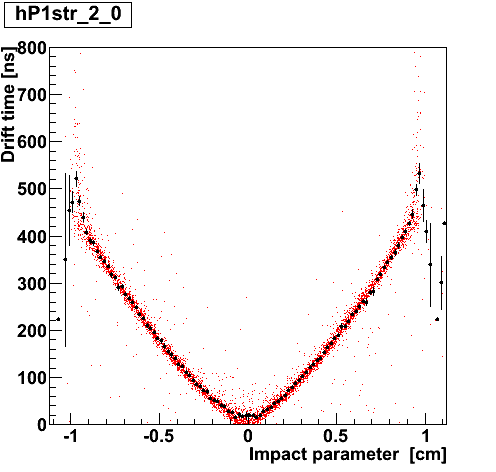 Measured time vs. extrapolated impact parameter – t vs. R




Impact parameter vs. time – R vs. t
Example:
60%He-40%C2H6 @ HV=2010V
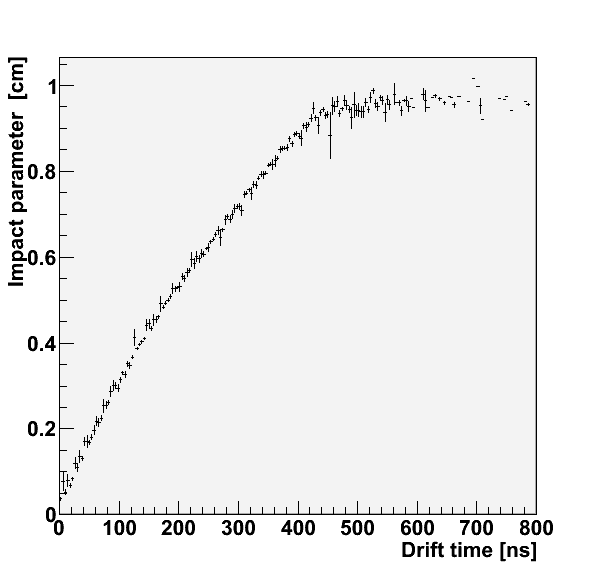 27/09/2010
G. Finocchiaro
4
Space-time relations fits
Fit R vs. t relation using Chebyshev polynomials of order (up to) 5 
Time range rescaled to [-1,+1] interval
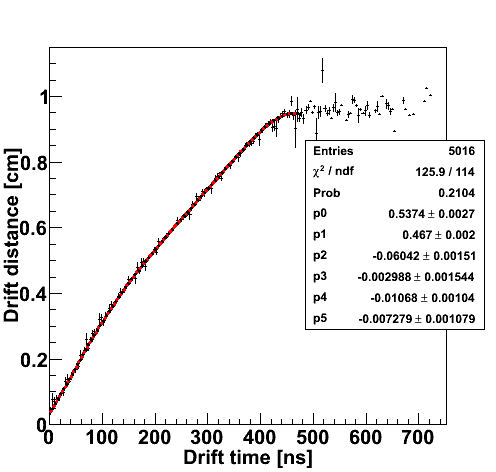 60%He-40%C2H6
HV=2010V
27/09/2010
G. Finocchiaro
5
Drift velocity
60%He-40%C2H6
HV=2010V
27/09/2010
G. Finocchiaro
6
Space-time relations fits  (cont.)
Internal cells tend to be left-right symmetric
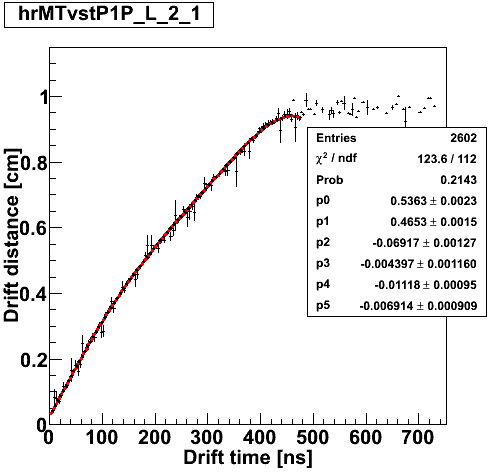 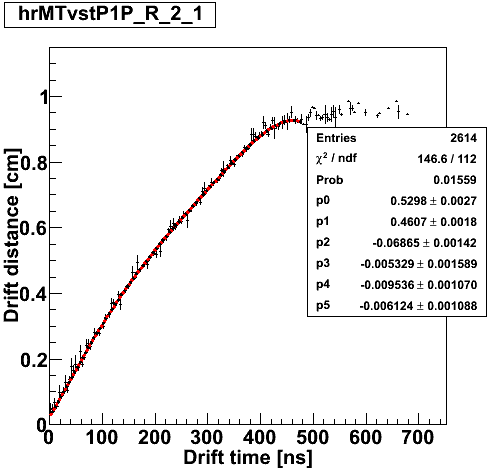 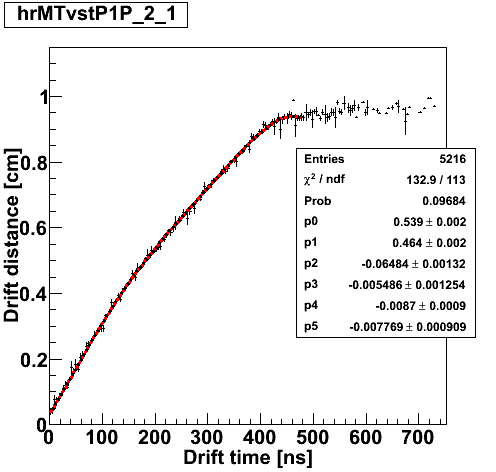 Column 0       1      2      3
Row
0

1

2

3

4

5
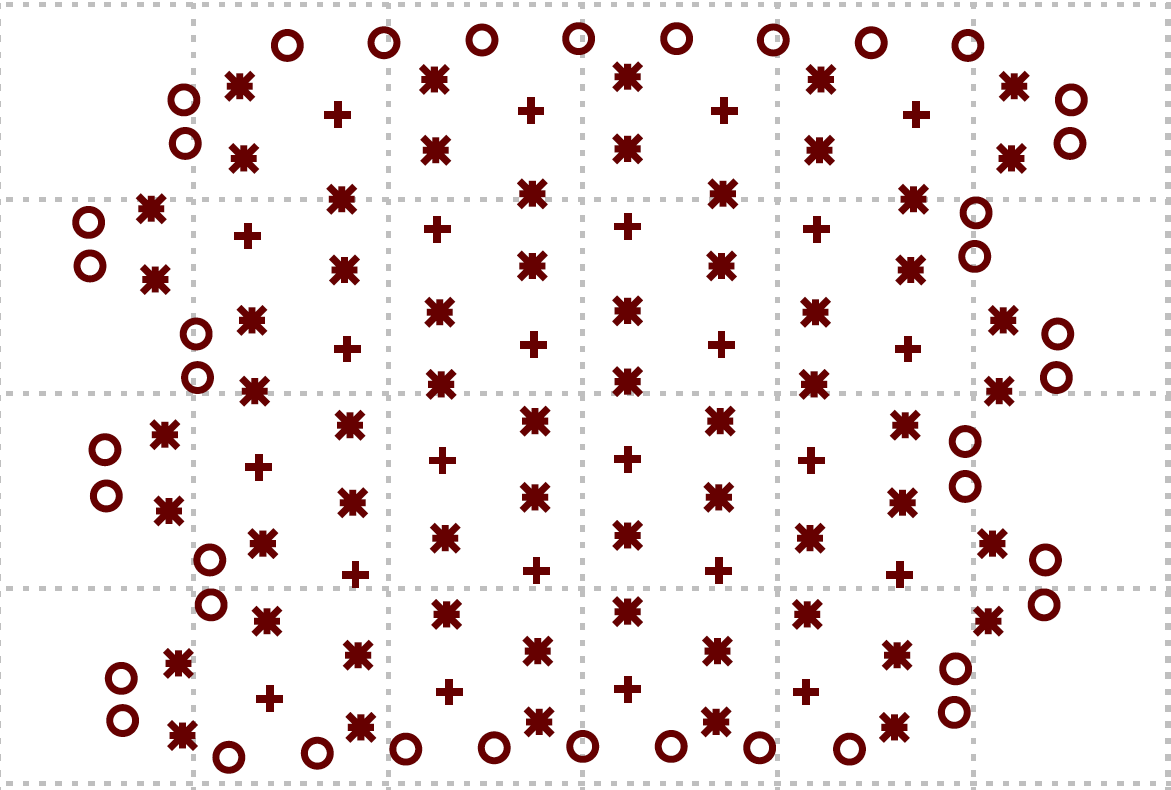 RIGTH
L+R
LEFT
60%He-40%C2H6
HV=2010V
27/09/2010
G. Finocchiaro
7
Space-time relations fits  (cont.)
Border cells show some asymmetry
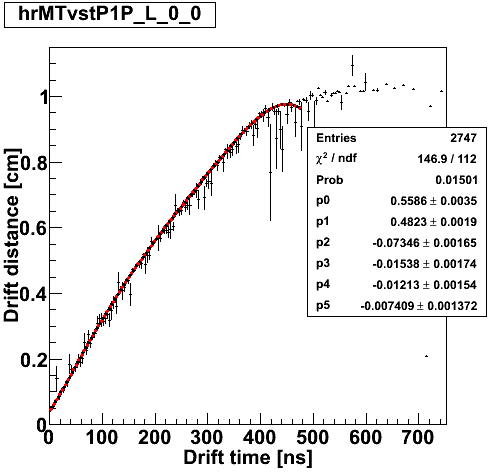 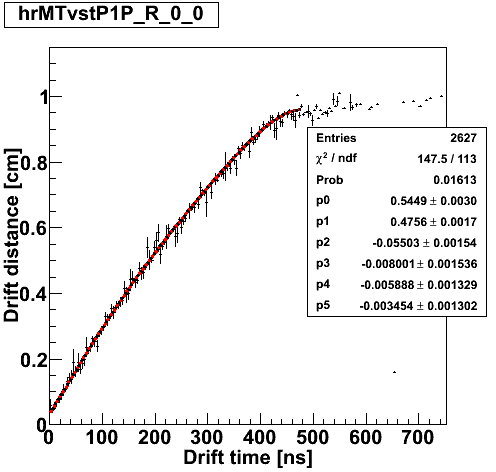 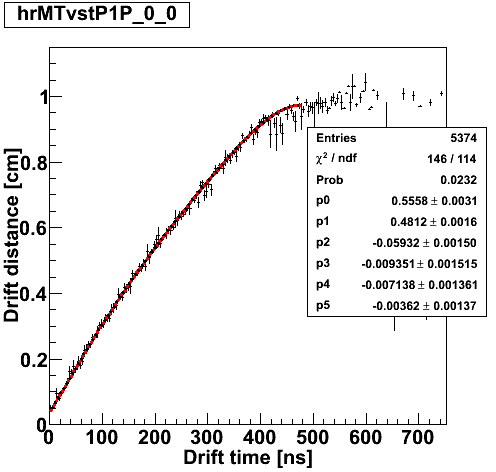 Column 0       1      2      3
Row
0

1

2

3

4

5
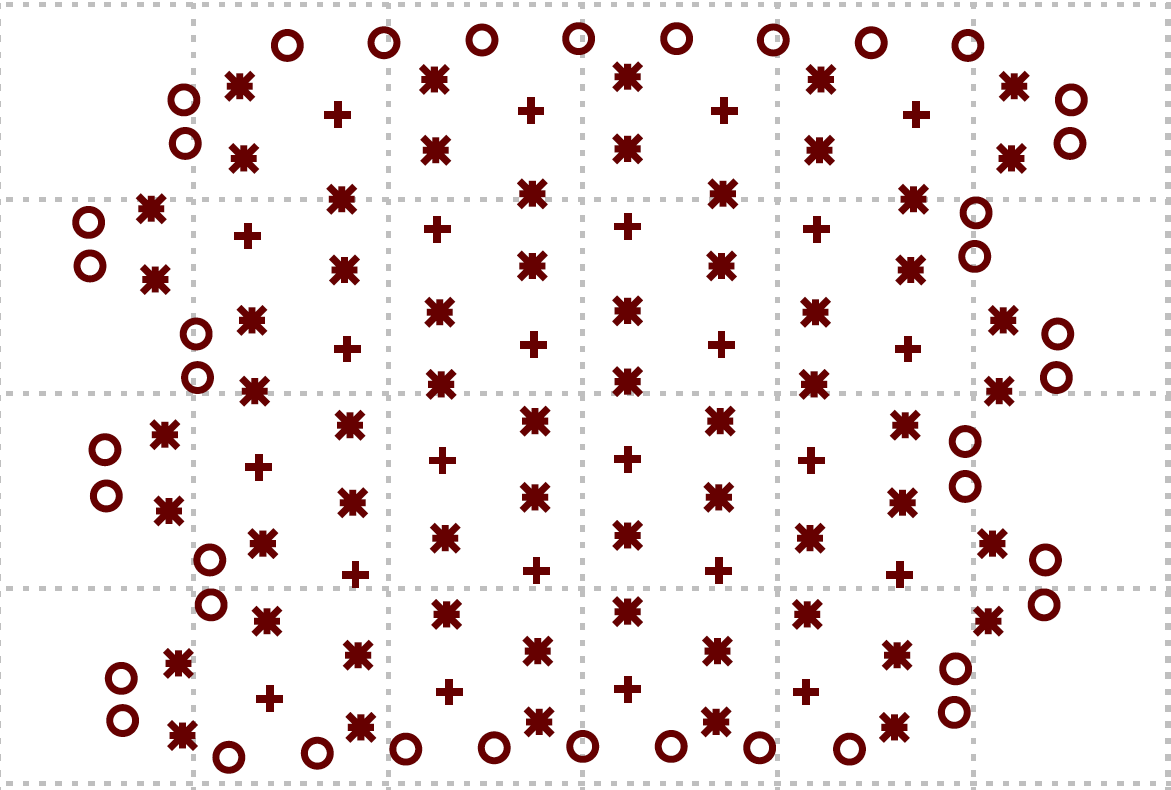 L+R
RIGTH
LEFT
60%He-40%C2H6
HV=2010V
27/09/2010
G. Finocchiaro
8
Track fit residuals
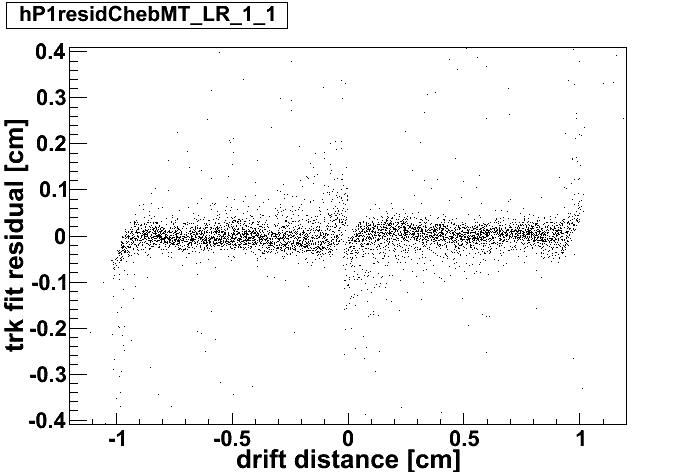 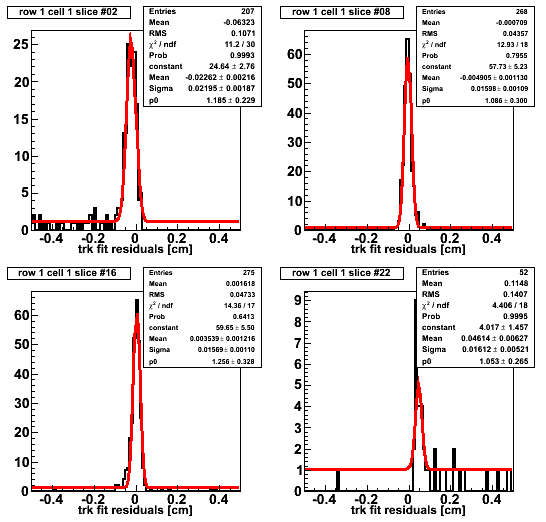 Fit X slices with Gaussian + pol0
27/09/2010
G. Finocchiaro
9
Spatial resolution – 60%He-40%C2H6
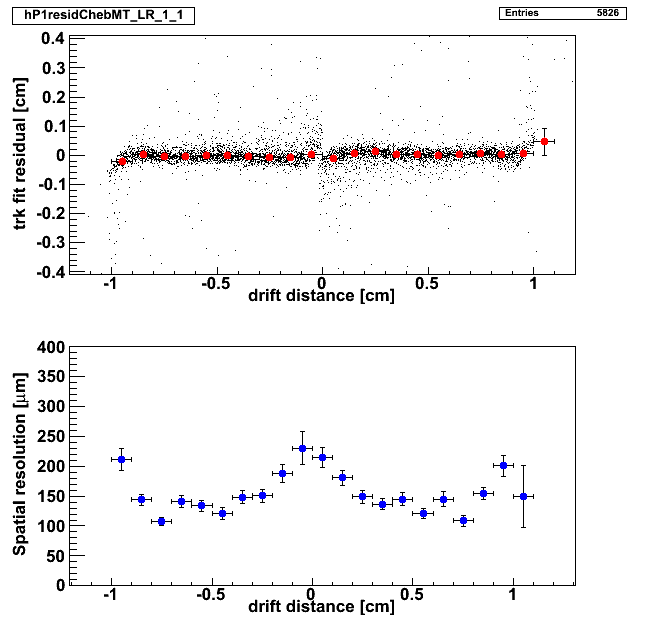 60%He-40%C2H6
HV=2010V
27/09/2010
G. Finocchiaro
10
Tracks reconstructed in Proto1
BLUE line is MT track
RED line is PROTO1 track
Al-Mylar
windows
10cm lead
pcut~150MeV/c
27/09/2010
G. Finocchiaro
11
Spatial Resolution form Proto1 tracks
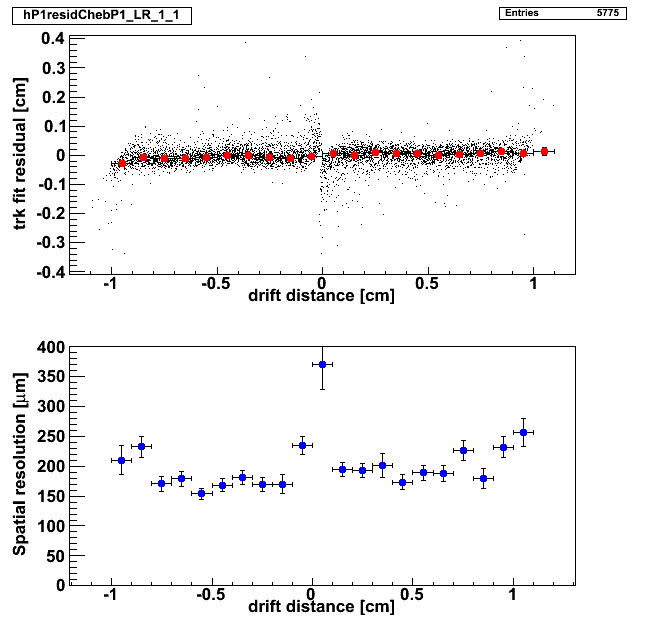 Studied layer excluded from track fit in prototype
 Preliminary: still need to work out fine details (tails, de- convolution of track resolution… )
60%He-40%C2H6
HV=2010V
27/09/2010
G. Finocchiaro
12
STR & Spatial resolution – 73%He-27%C2H6
73%He-27%C2H6
HV=1910V
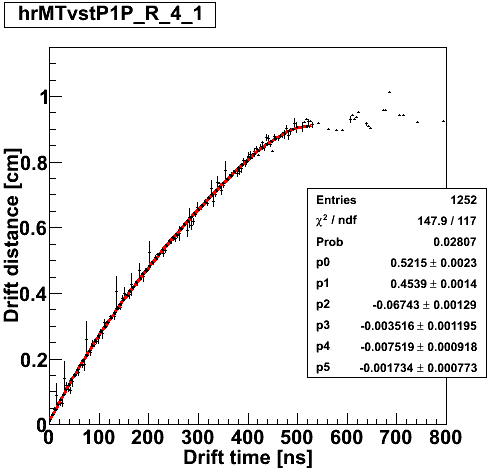 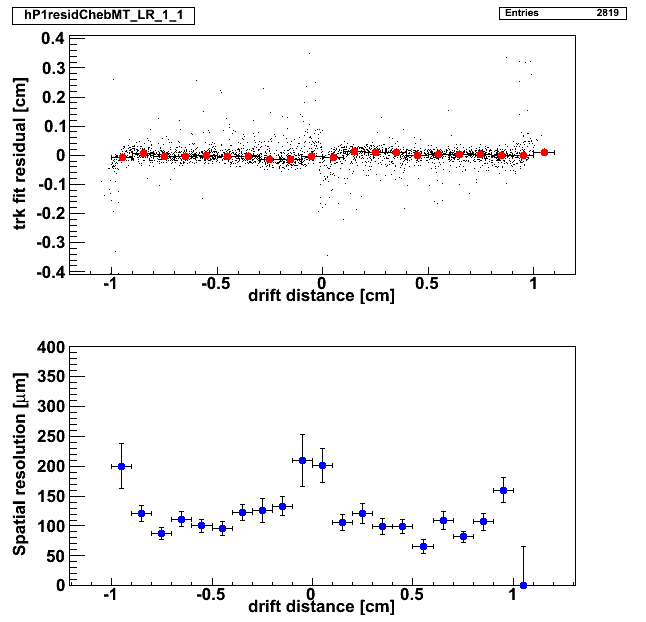 27/09/2010
G. Finocchiaro
13
STR & Spatial resolution – 80%He-20%C2H6
80%He-20%C2H6
HV=1860V
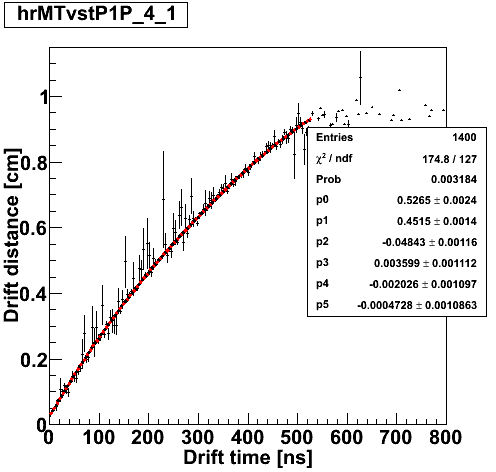 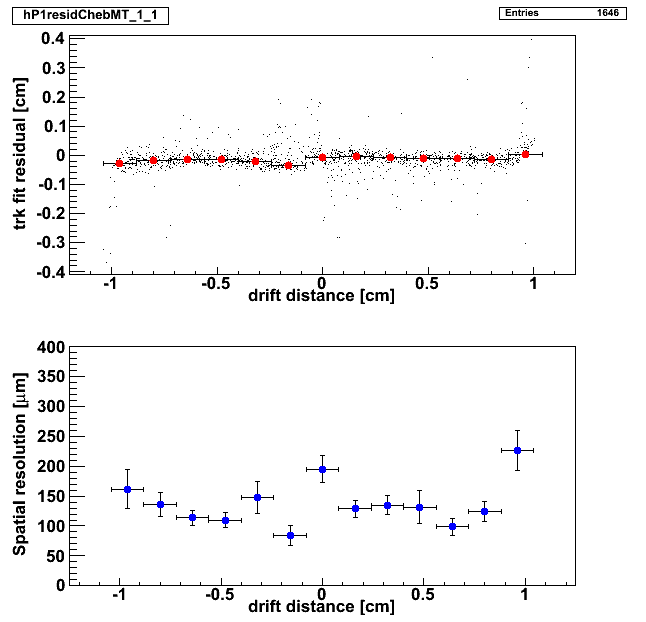 27/09/2010
G. Finocchiaro
14
Gas Mixture Comparison
tmax and space resolution depend on other parameters. Figures shown are preliminary and indicative
 Results for iC4H10 and CH4 –based gas mixtures to be updated with analysis software used for C2H6  gases
27/09/2010
G. Finocchiaro
15
Waveform Digitization & Cluster Counting
Read 3 channels of proto1 through DRS4(*) “evaluation board”
Channel arrangement chosen to see cosmic ray tracks
Same channels (after active splitters) as in the standard DAQ chain
Same acquisition trigger (scintillator counters coincidence) as telescope+proto1 setup shown so far
Proto1 preamp bandwidth <100 MHz
Channel #1 of DRS4 board connected to drift tube with faster preamplifier (see next slides)
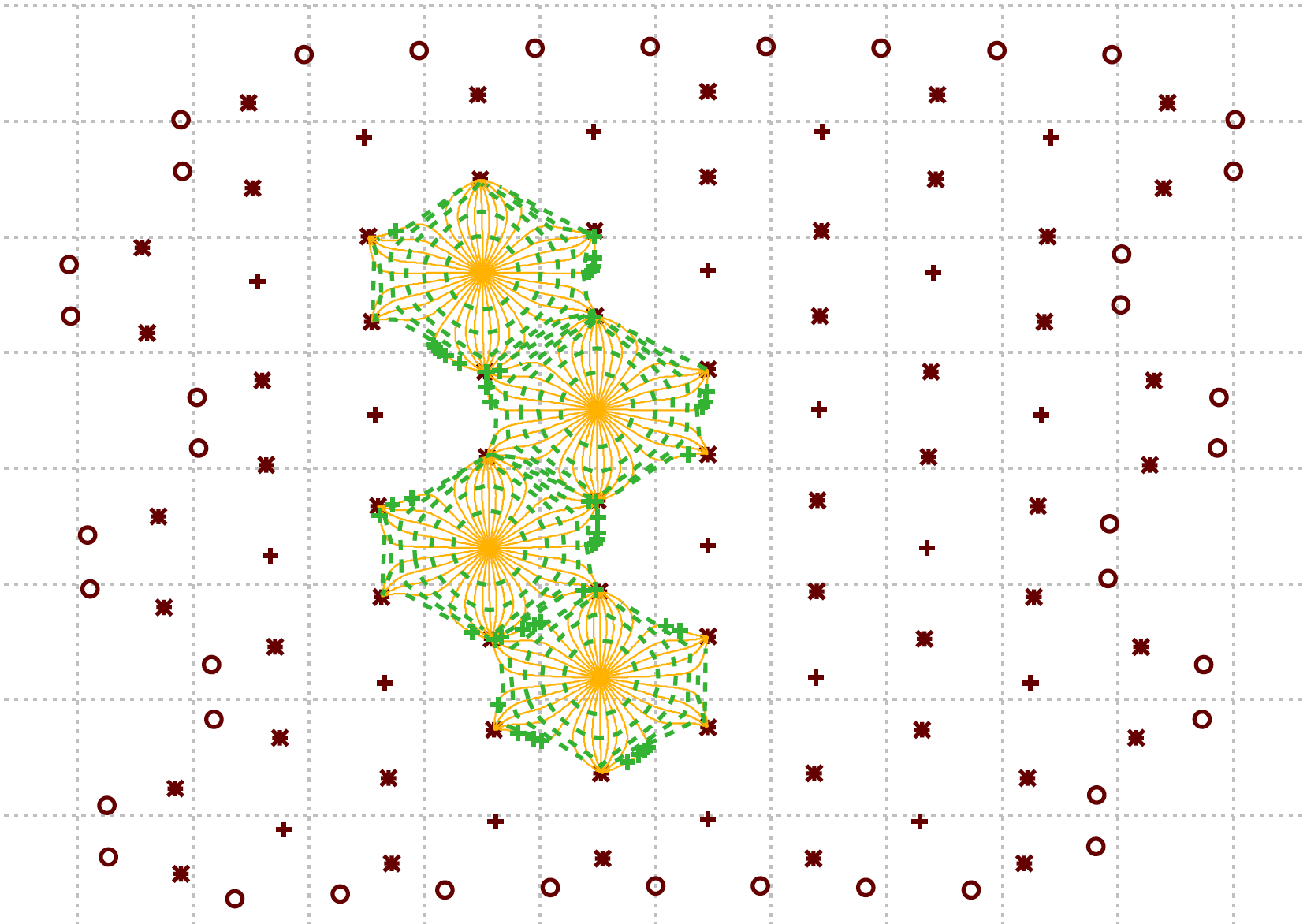 (*) A switched capacitor array (SCA) with 1024 cells, capable of digitizing eight analog signals with high speed (6 GSPS) and high accuracy (11.5 bit SNR) on a single chip (http://drs.web.psi.ch/)
[only 4 channels read-out with current version of firmware]
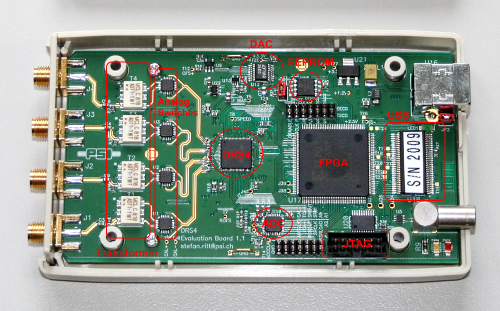 27/09/2010
G. Finocchiaro
16
Drift Tubes for Cluster Counting
Two square-section tubes (24mm side) built to study cluster counting issues in simplified environment. The anode - as in Proto1 - is a 20mm Tungsten wire.
One tube (400mm long) already equipped with 300MHz bandwidth preamplifier
Gain ~5mV/fC; noise ~1900 e- RMS
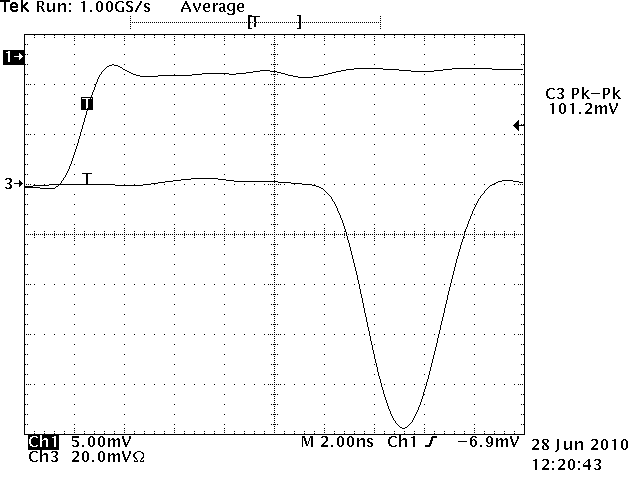 27/09/2010
G. Finocchiaro
17
Drift Tubes for Cluster Counting
400mm long tube currently on top of our setup






Dump the four  waveforms when at least one of them exceeds 25mV
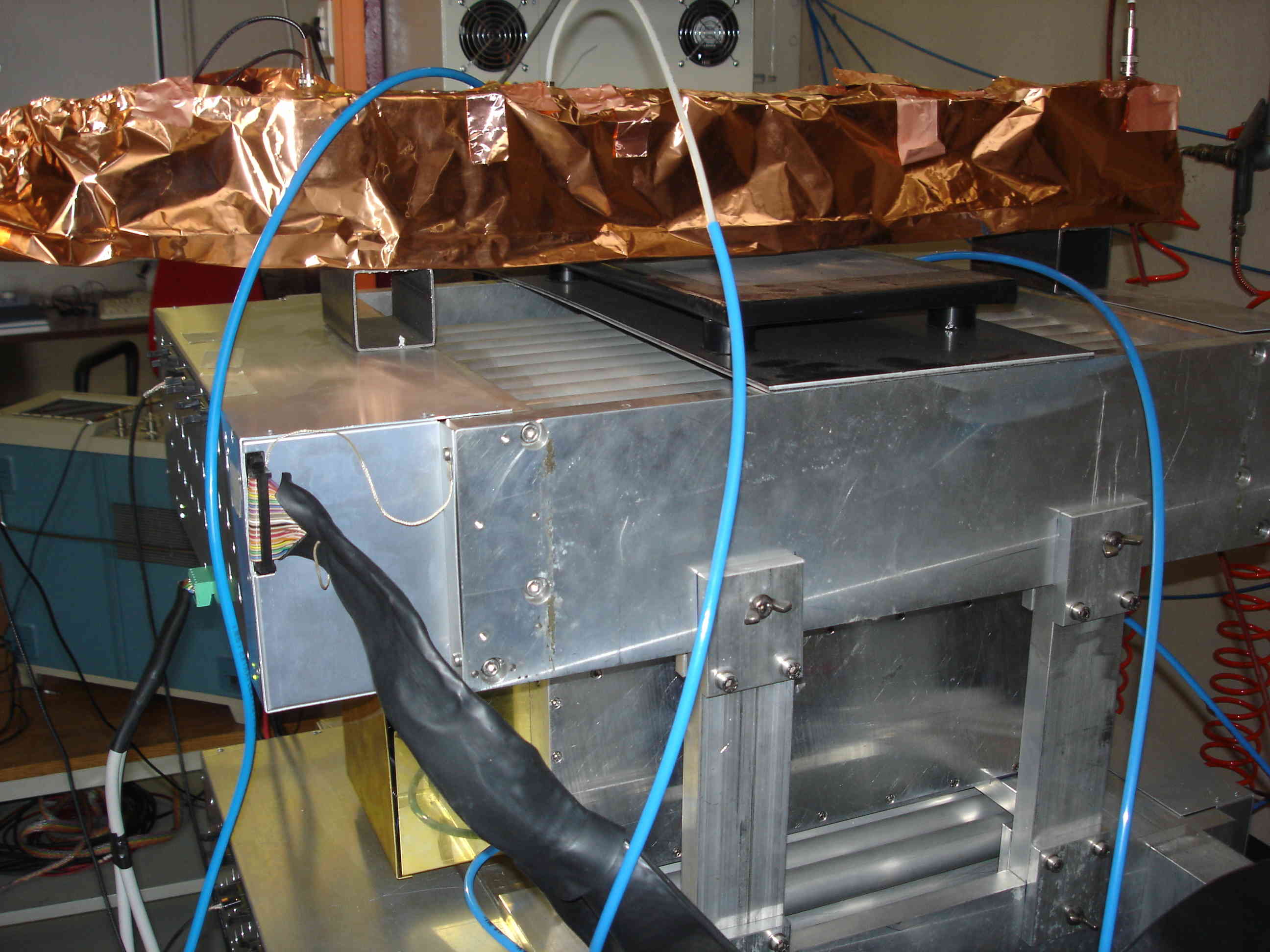 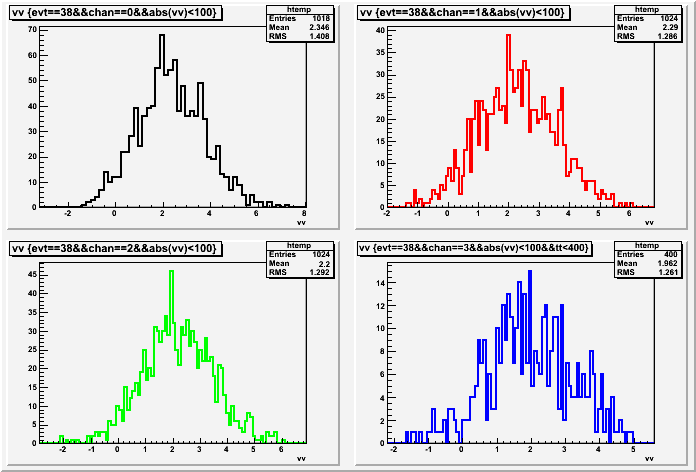 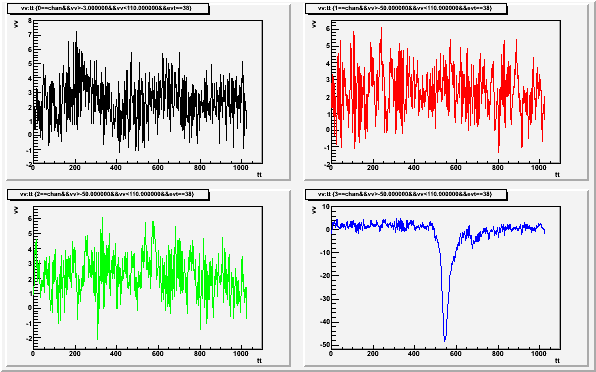 In spite of x3.5 higher preamp bandwidth, a noise level similar to proto1 (~1.4 mV RMS) is obtained with a careful shielding (…)
27/09/2010
G. Finocchiaro
18
Drift Tubes for Cluster Counting (cont.)
Adequate preamp bandwidth is (clearly) crucial to count clusters
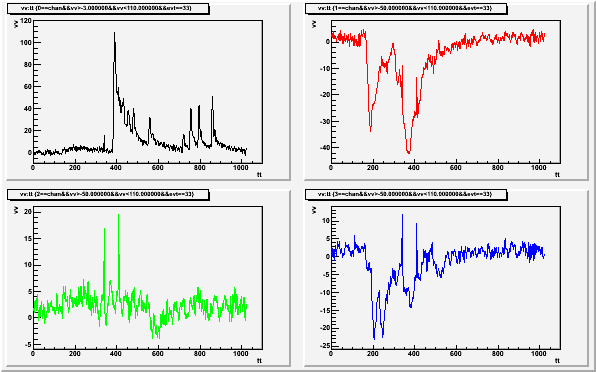 85%He-15%C2H6   nP=10.2/cm
27/09/2010
G. Finocchiaro
19
Counting Clusters
INPUT SIGNAL
1024 channels,
2Gsample/sec
TARGET SIGNAL
(cluster)
Position of peaks
from finding algorithm
27/09/2010
G. Finocchiaro
20
More Detectors for Counting Clusters
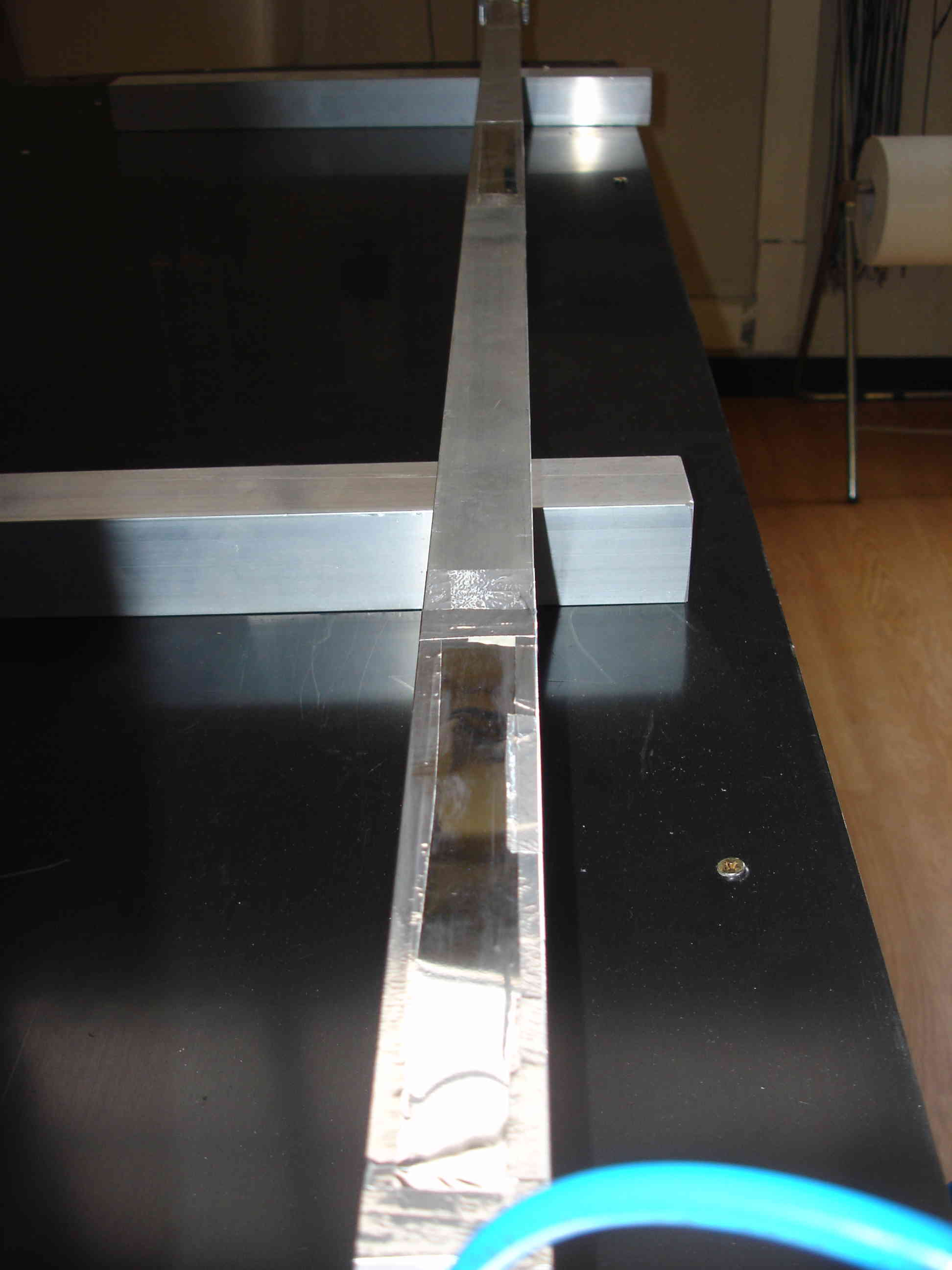 1700mm long tube to study signal propagation along the wire
built, strung and tested for gas tightness
in the gas flow circuit and with HV on for some days now
to be equipped with fast preamp soon
2000 mm long square cell prototype (~20 cells) for realistic study (X-talk, undetected clusters, signal propagation…) being designed
hope to have it in hand early 2011
27/09/2010
G. Finocchiaro
21
Summary
More He-based mixtures, using ethane as quencher, have been analyzed.
preliminary vdrift and spatial resolution results show good performance
Methane still seems best candidate for light, fast mixtures (short readout time window to reduce background)
Very first attempts at identifying clusters in (almost) realistic conditions
need fast preamps, low noise, low nP mixtures, good control of track length
27/09/2010
G. Finocchiaro
22